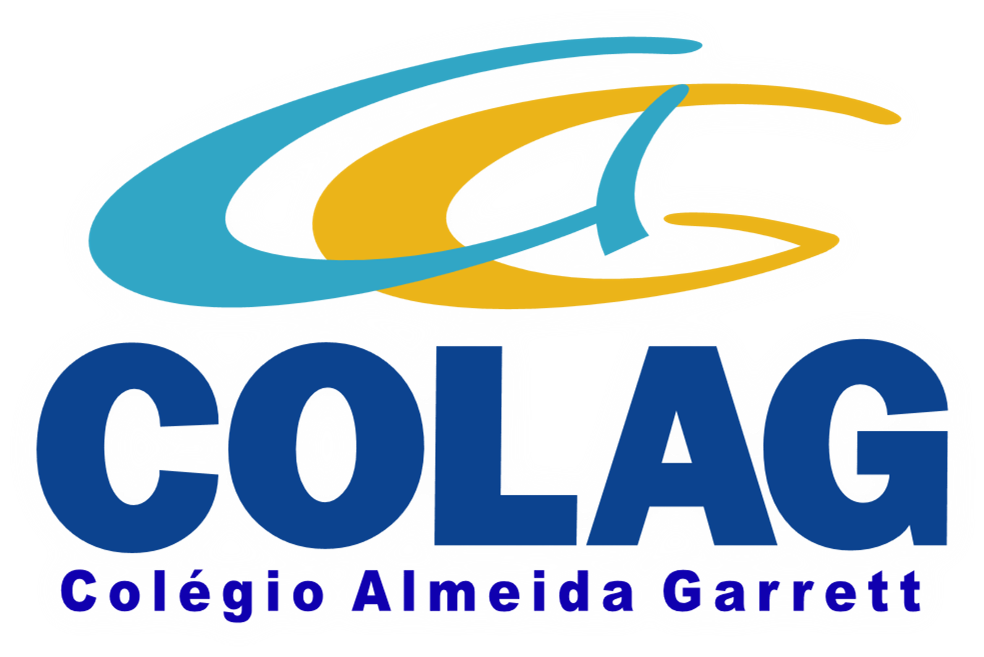 Reunião de pais 2021
ENSINO fundamental II 2021
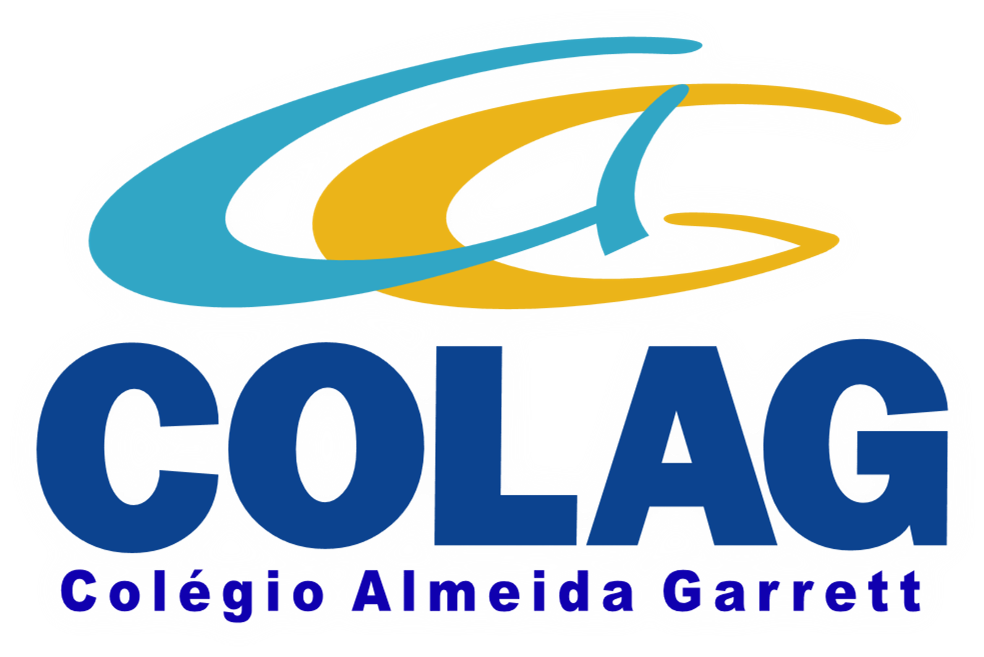 Protocolos
ORIENTAÇÕES E PROTOCOLO VOLTA ÀS AULAS- 08/02/2021

1- PROVIDÊNCIAS DA ESCOLA: 

Capacitação de professores e funcionários que estarão trabalhando presencialmente;

Aquisição de Epi’s e máscaras para uso dos funcionários e professores dentro da unidade escolar;

Limpeza dos ambientes a cada 3 horas como determina o protocolo sanitário;

Atenderemos diariamente 35% da capacidade de alunos da escola; 
Foram organizadas turma A e B para o rodízio que deverá ser respeitado;

- Aferição da temperatura de todos os funcionários, professores e alunos na entrada da escola. Caso a temperatura esteja  igual ou superior a 37,5°C não será permitida  a permanência no ambiente escolar, conforme determinação contida no Protocolo de Segurança do Plano São Paulo
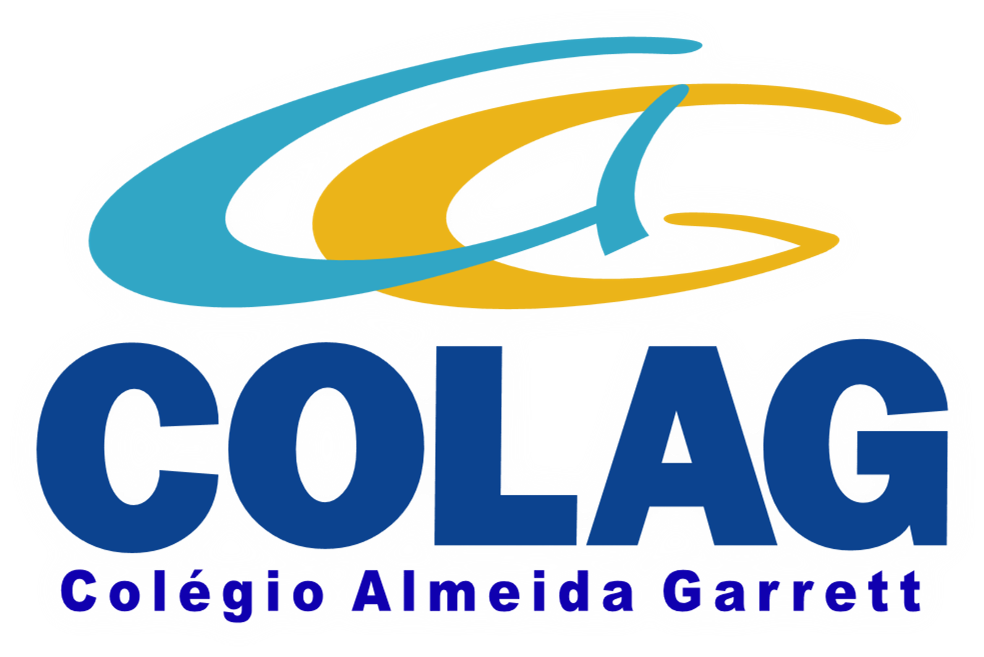 Protocolos
-Higienização de produtos, embalagens, utensílios, equipamentos e superfícies de distribuição das refeições ;

Horários alternados de refeições, com estudantes separados por turnos, diminuição de alunos por mesa e separação adequada das  mesmas. 

2- PROVIDÊNCIAS DAS FAMÍLIAS:
-Aferir a temperatura do filho(a) antes de sair de casa. Caso a temperatura esteja  igual ou superior a 37,5°C , o(a) mesmo(a) deverá  ficar em casa  sob observação dos pais e/ou responsáveis;
OBS: Caso tenha algum familiar com suspeita de COVID, pedimos para que aluno fique em casa e aguarde o resultado do exame e liberação médica.

Todos os materiais trazidos pelos alunos dentro das mochilas, devem vir higienizados de casa;

Os lanches e marmitas que forem trazidos de casa,  devem estar devidamente embalados, higienizados e identificados com o nome do aluno;
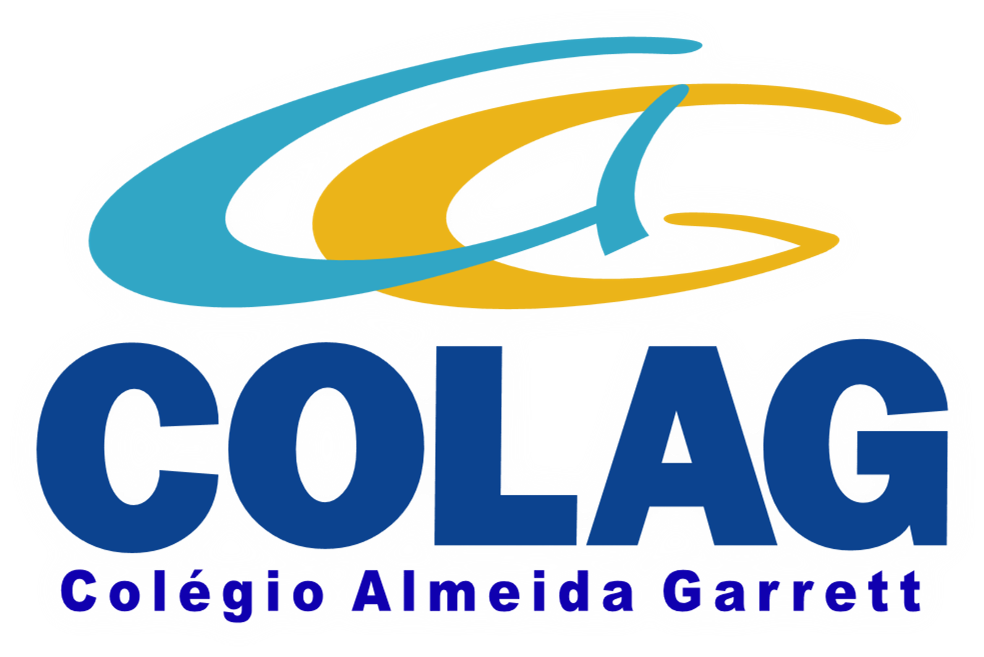 Protocolos
Cada aluno deverá utilizar sua própria garrafa de água que deverá estar identificada  

O aluno deverá trazer 6 máscaras, devidamente identificadas e acondicionadas em saquinhos plásticos;

3- RECADOS IMPORTANTES:
Os horários de entrada e saída deverão ser seguidos rigorosamente;

Fica proibida a circulação de pessoas que não fazem parte do ambiente escolar dentro da unidade;

Os alunos deverão ser deixados pelos pais na entrada da escola, onde serão recepcionados pelos funcionários responsáveis pela triagem de aferição de temperatura e condutas de higiene; 

Assuntos administrativos devem ser tratados, preferencialmente, por telefone ou e-mail;
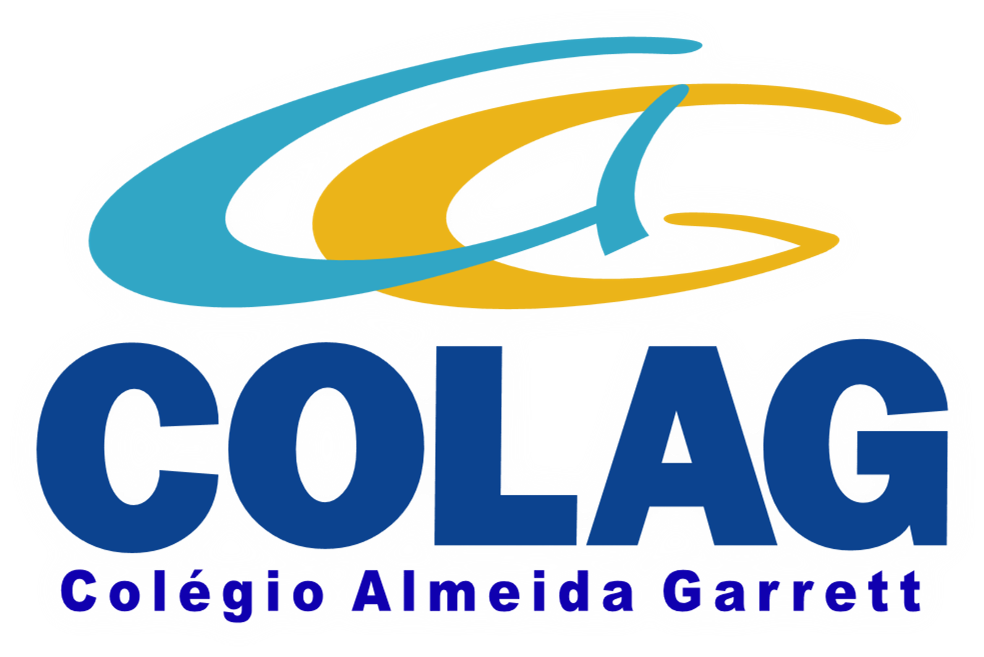 Protocolos
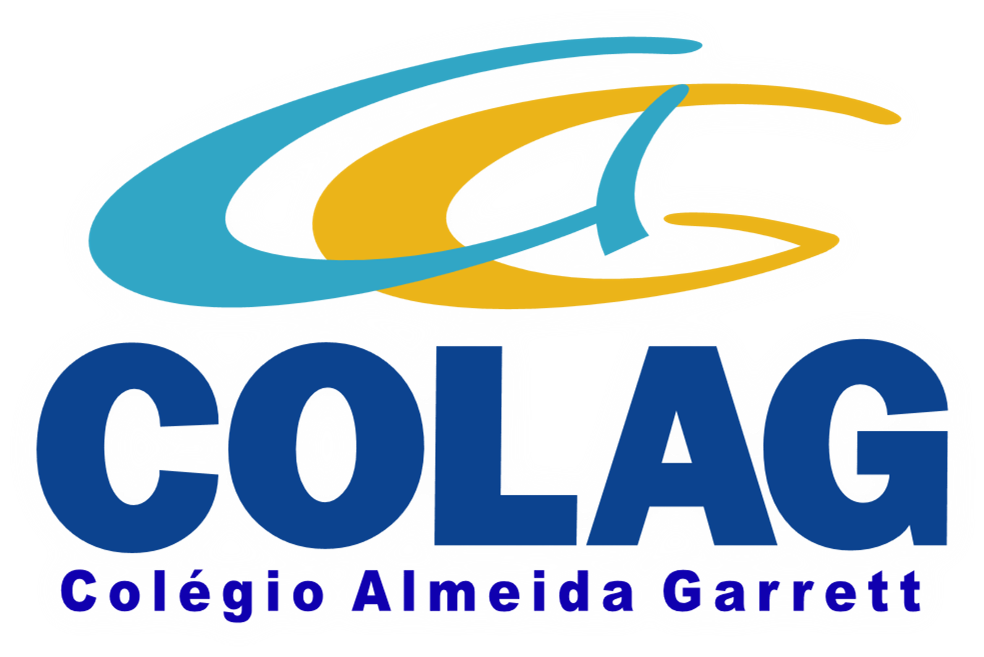 Contamos com a colaboração de todos para que evitemos aglomerações e assim possamos cumprir todos os protocolos necessários à saúde e bem estar de todos.
Protocolos
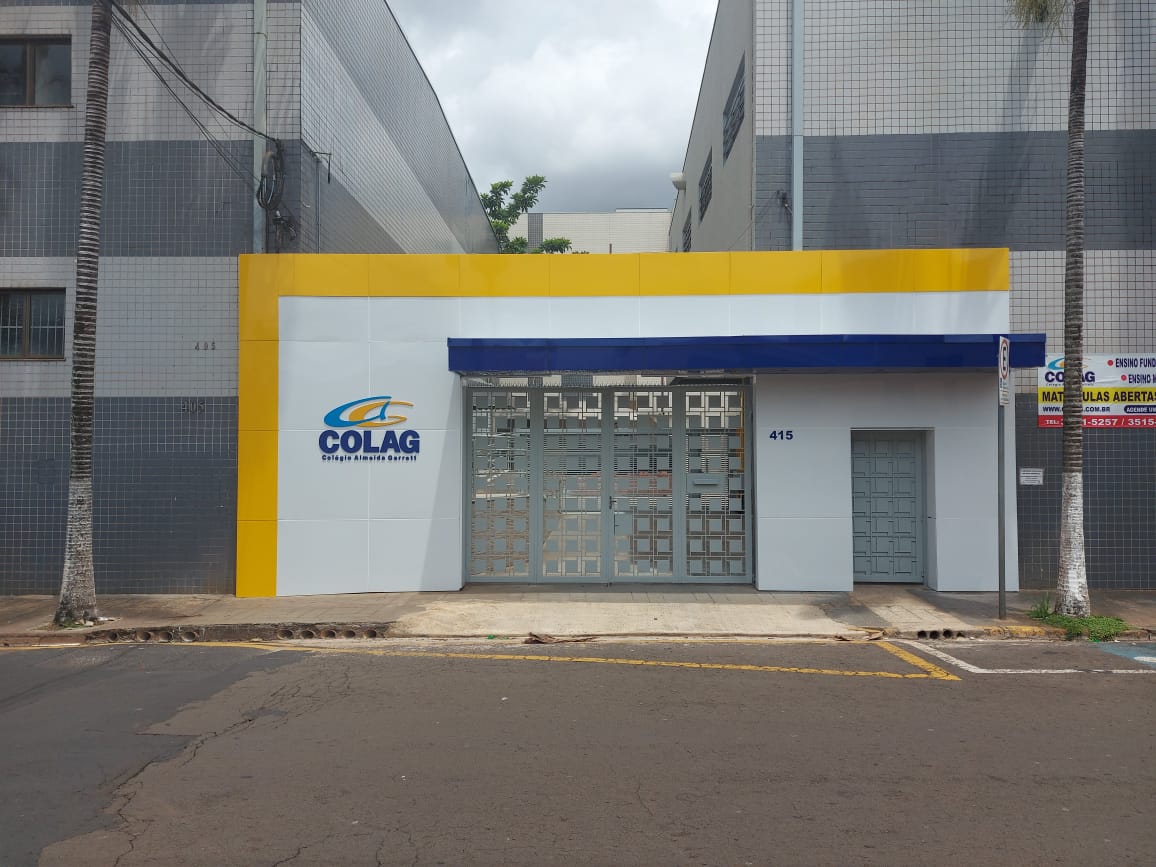 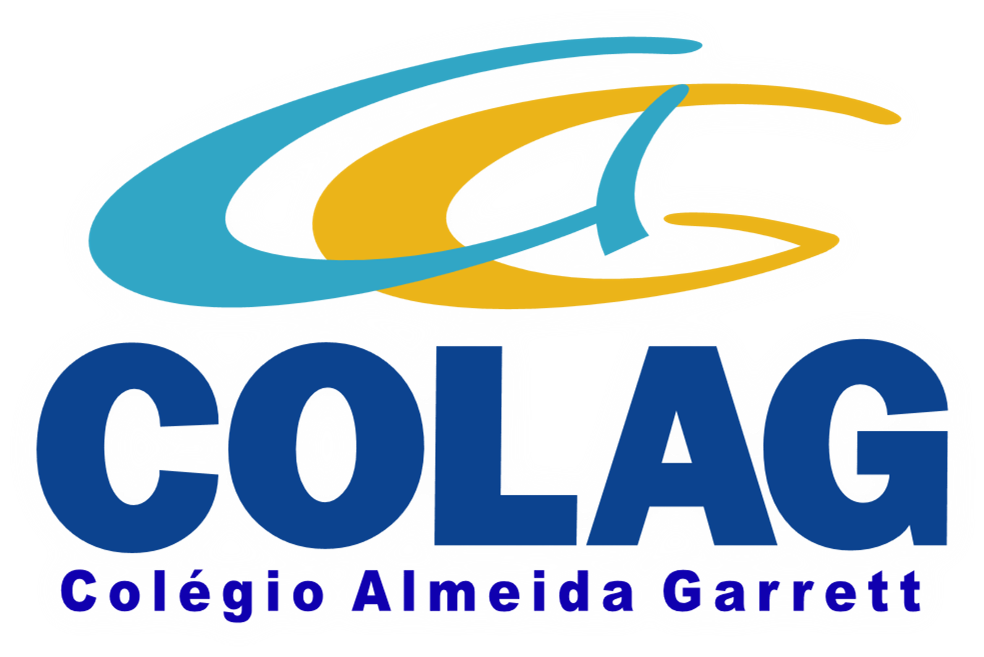 APRESENTAÇÃO
PORTUGUÊS: 

Gramática - Profª Ana (6º e 7º) ; Profª Eliane ( 8º e 9º )
Redação - Profª Talita ( 6º;7º;8º;9º); 
Leitura: Profª Eliane ( 6º;7º;8º;9º); 

MATEMÁTICA : 
Profª Rita ( 6º;7º;8º;9º);
 Profª Vanessa (6º e 7º) ; 
Profª Roseli (7º;8º;9º);
Profª Milena (8º;9º);

BIOLOGIA: Profª Carol
FÍSICA: Profº Peterson
QUÍMICA: Profº
GEOGRAFIA: Profª Sâmya
HISTÓRIA: Profº Yuri (6º e 7º) Profº Rangel (8º e 9º)
INGLÊS : Profª Rose
ESPANHOL: Profª Thaís
ARTE : Profª Marina
MÚSICA: Profª Cris
DANÇA: Proª Raphaela
ED. FÍSICA/ESPORTES: Profº Daniel / Profº Júlio
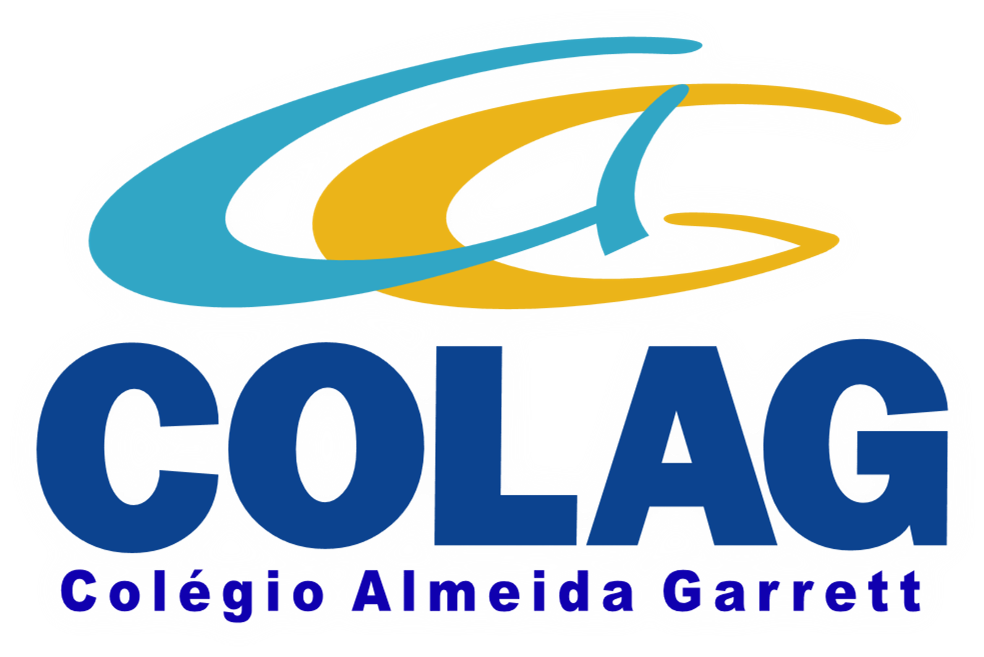 Professores
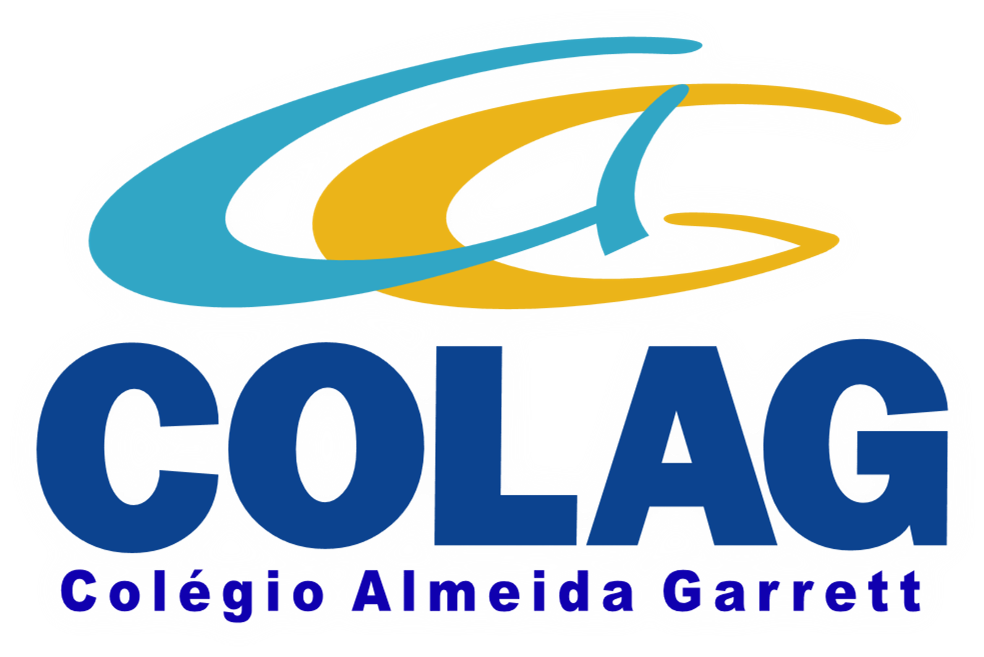 Aulas Híbridas
Aulas pelo Zoom
Arquivo de como baixar o aplicativo
Comprometimento da família
Horário adaptado
Uniforme 
Envolvimento do aluno na  aula
Salas  divididas  em  turma    1 e  2 
-cronograma de rodizío
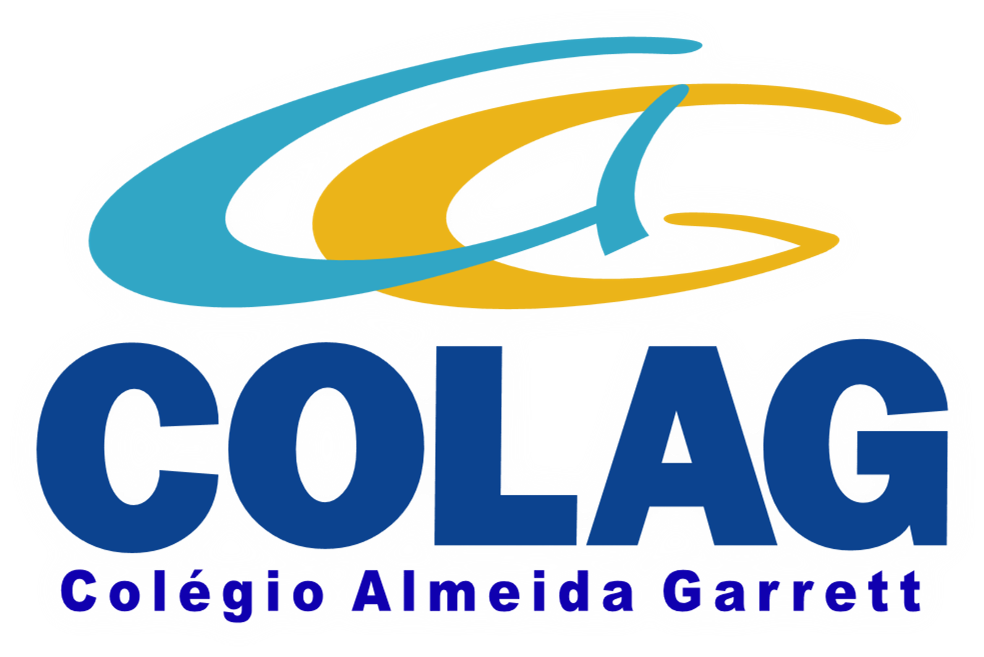 Cantina e restaurante
Lanchecard 
única moeda que circulará no restaurante e na cantina
Valor anual: r$ 12, 00 
Depósito : por  “pague seguro”
Cartões de débito e crédito só serão aceitos na primeira semana
Acompanhamento dos gastos pelo site
Valor da marmita: r$ 13,20
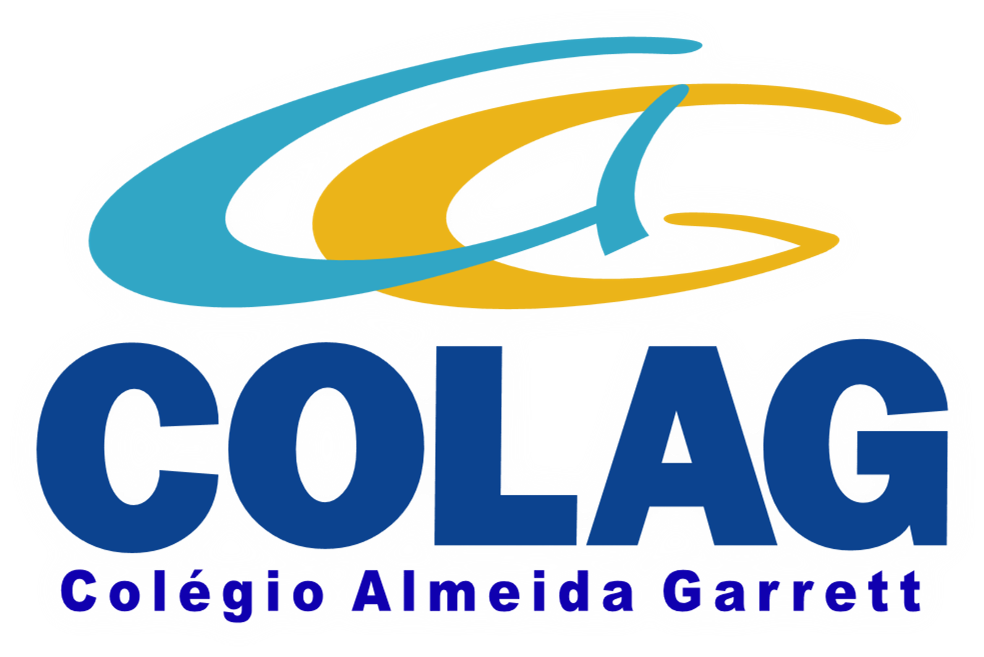 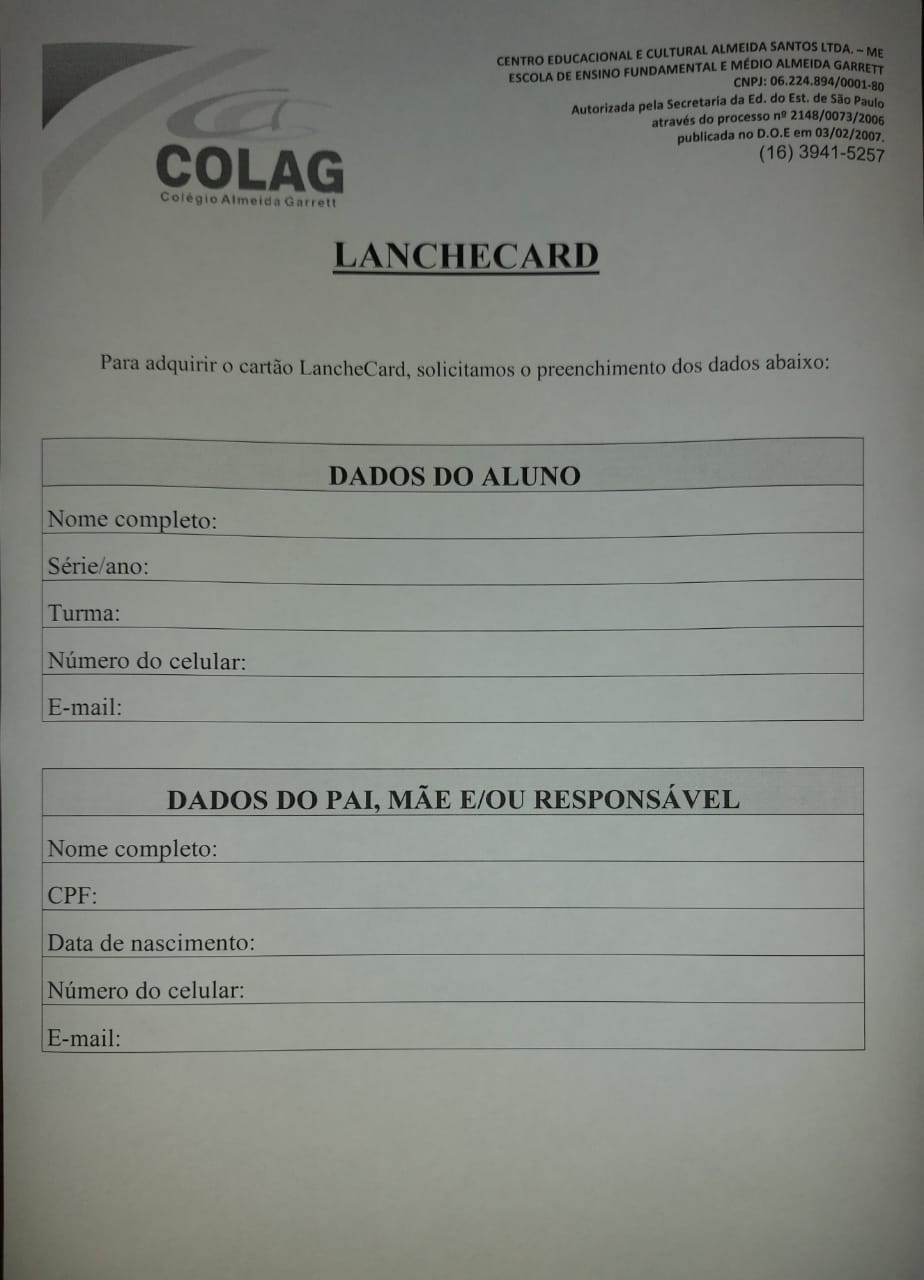 Cantina e restaurante
Login e senha ;
Calendário escolar
Plano de aula
Recados e informativos
gabaritos
Boletim (semanal e bimestral)
Documentos  legais (transerp e afins)
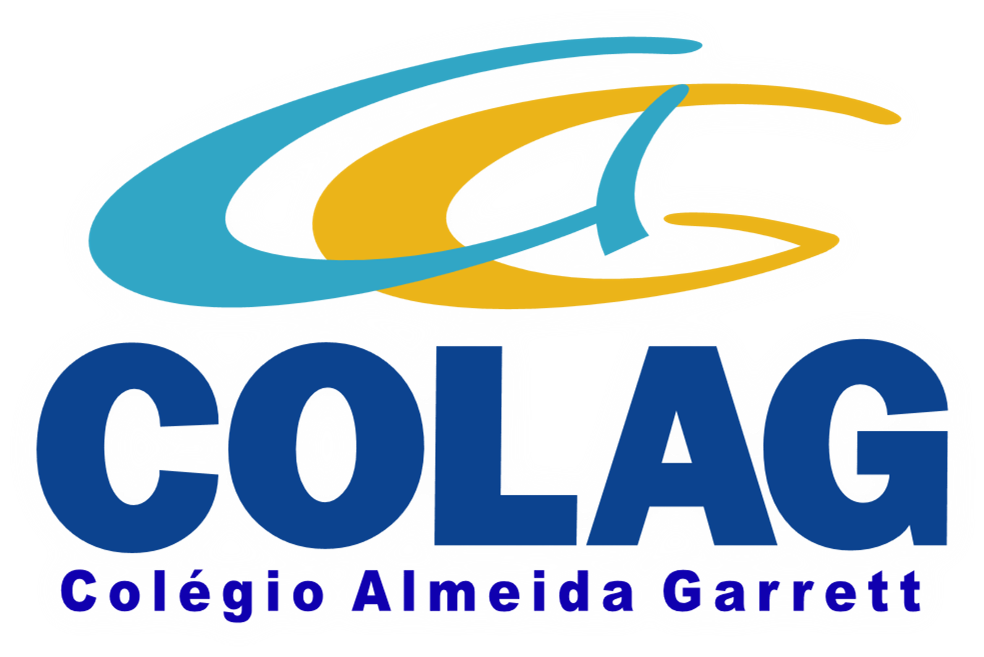 Site
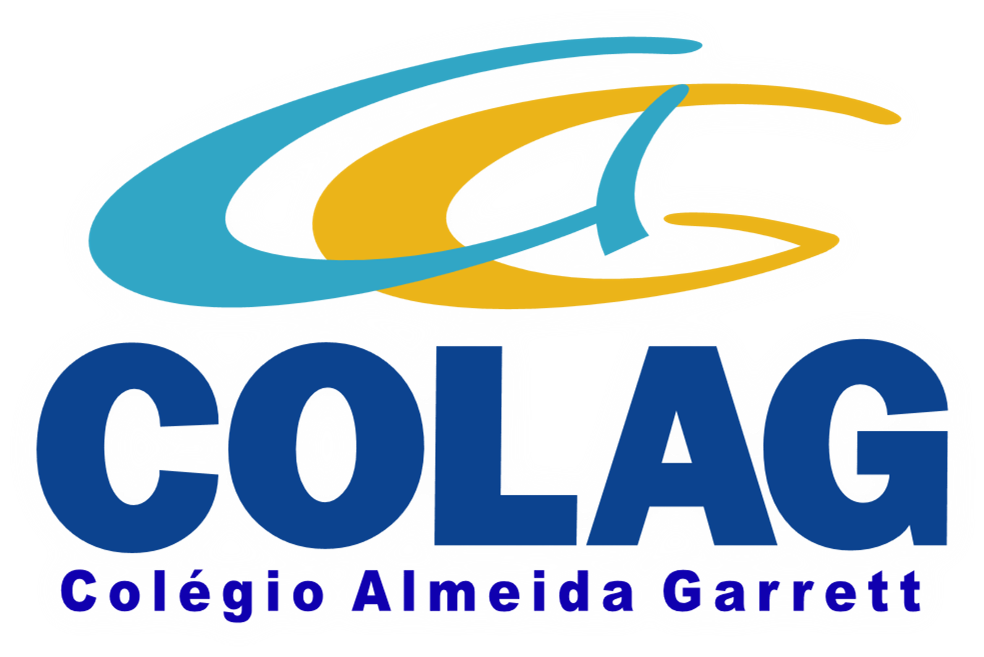 Grade Horária
Calendário com 200  dias letivos e mais de 1600 horas de atividades escolares.
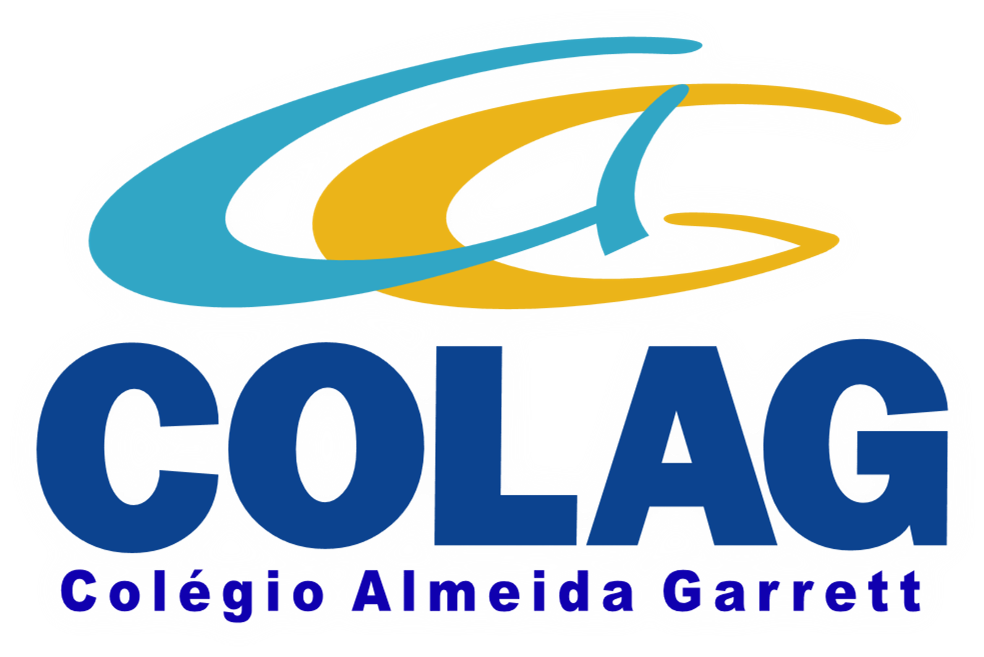 Calendário escolar
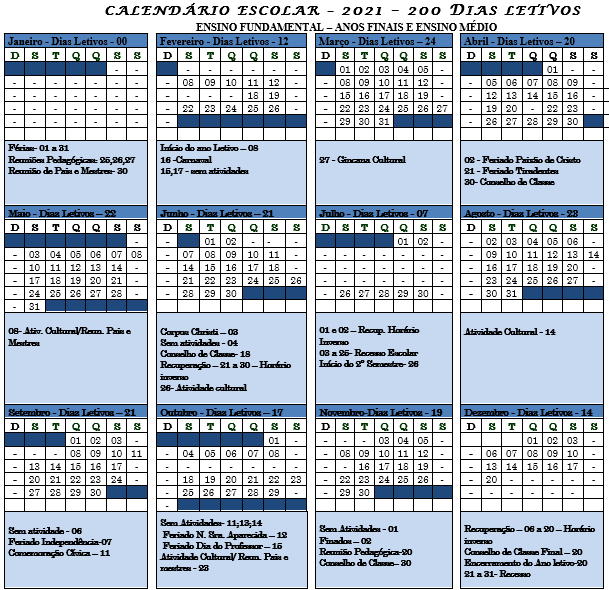 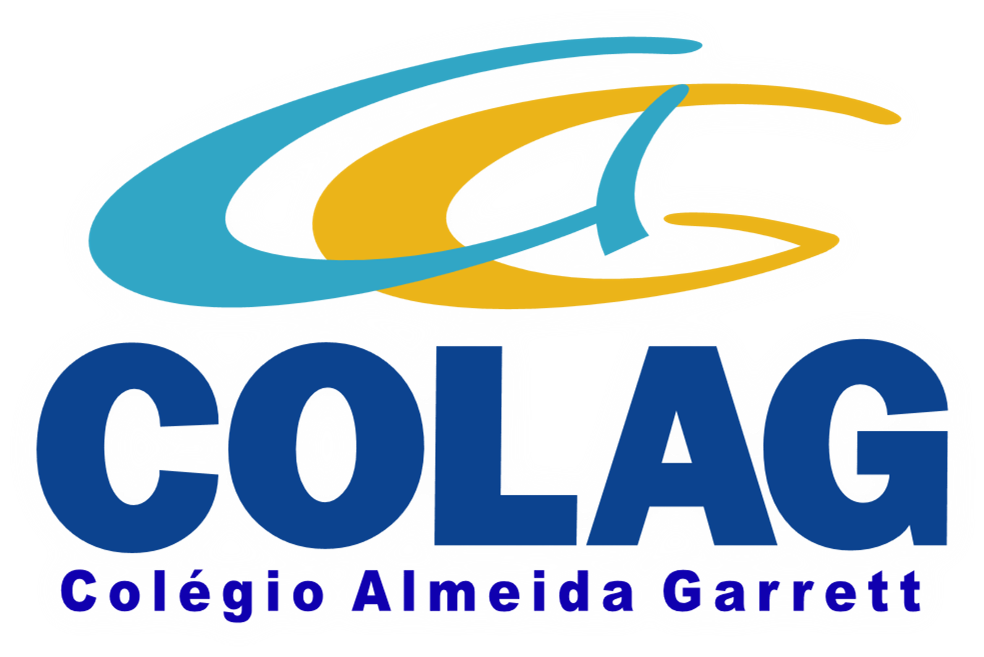 Planos de aula
Como  aparece ?

Para o que serve ?
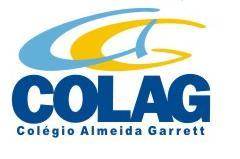 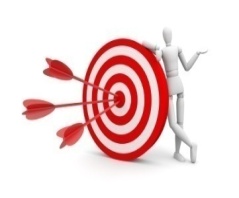 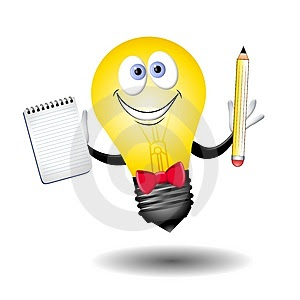 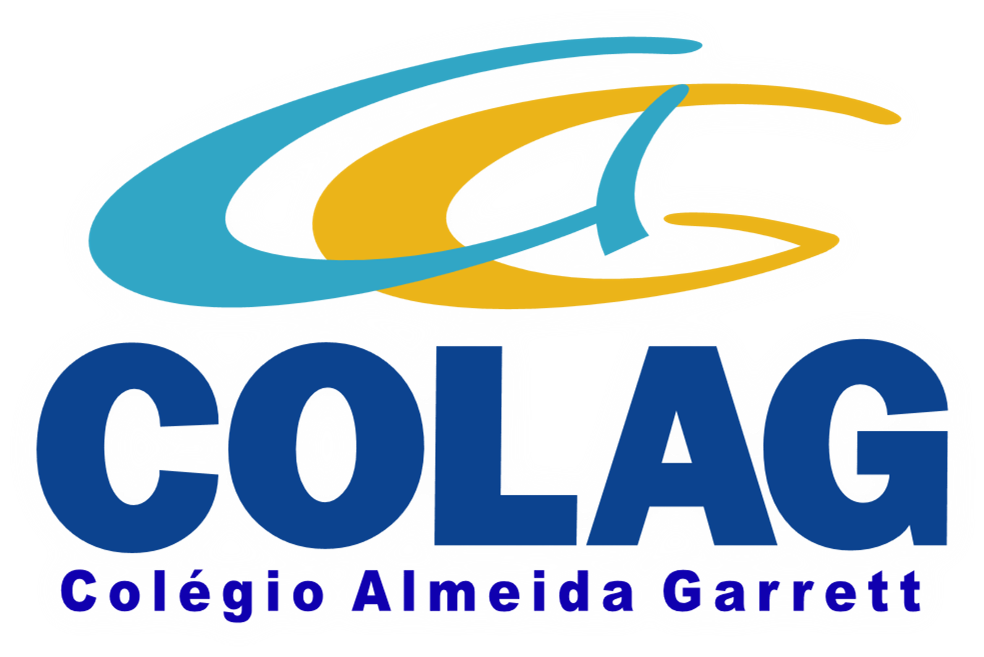 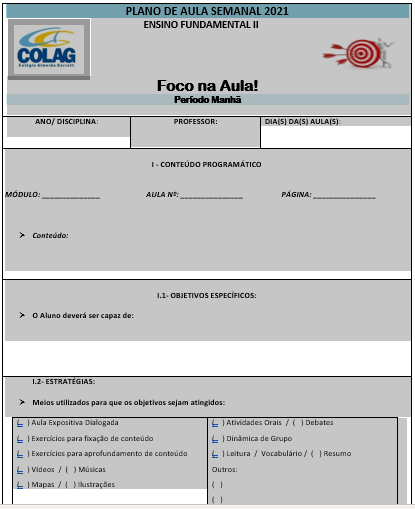 Planos de aula
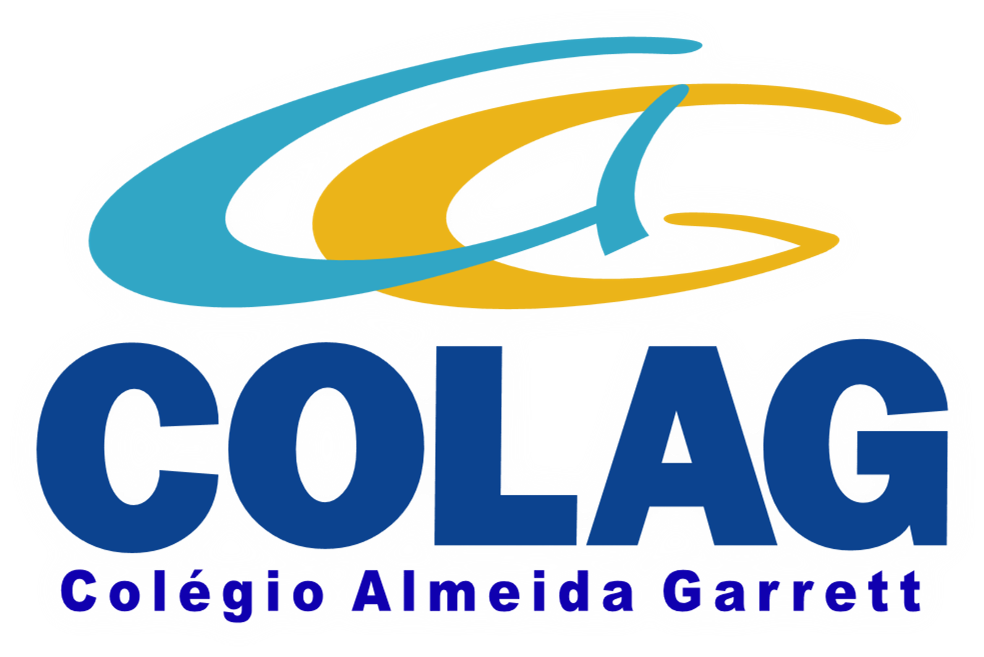 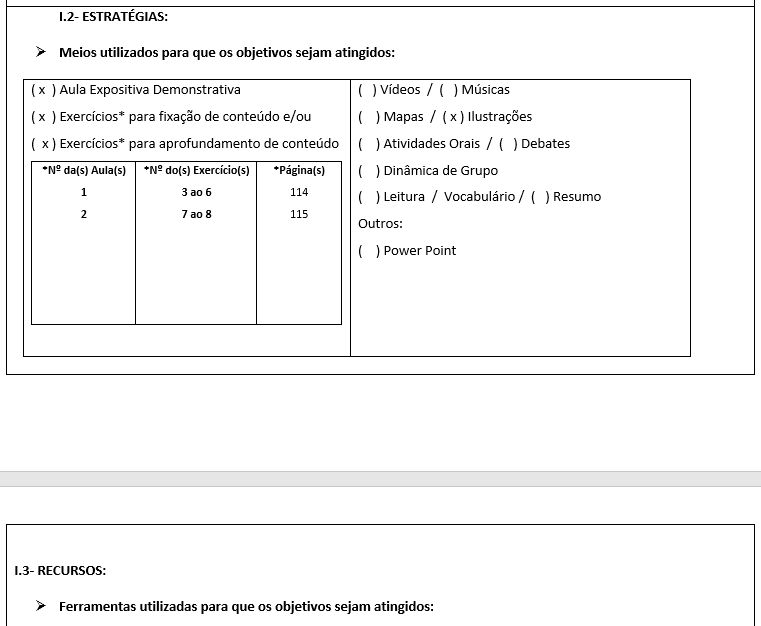 Planos de aula
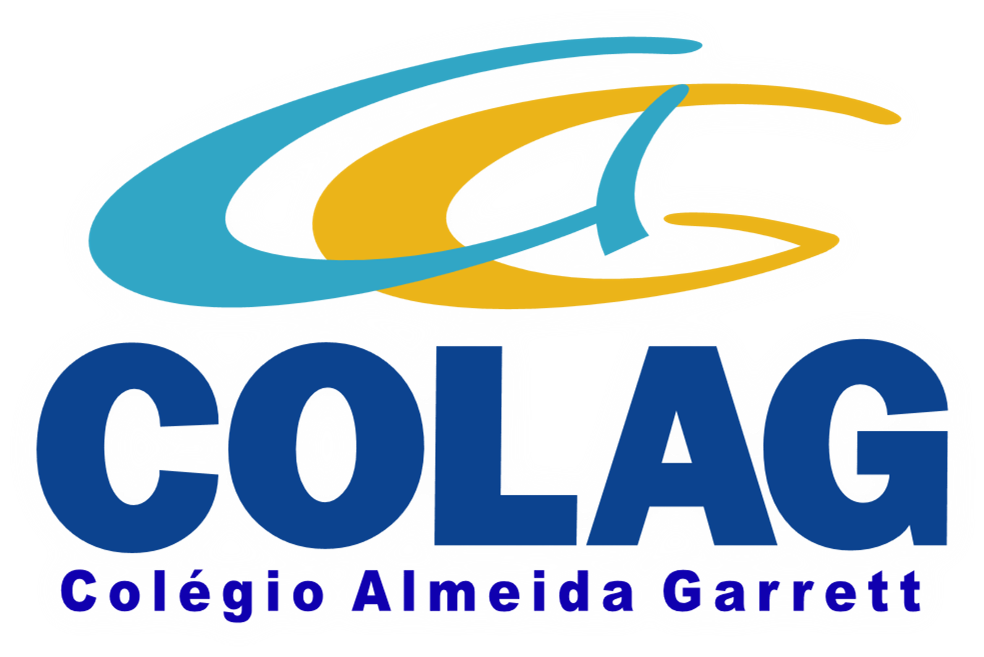 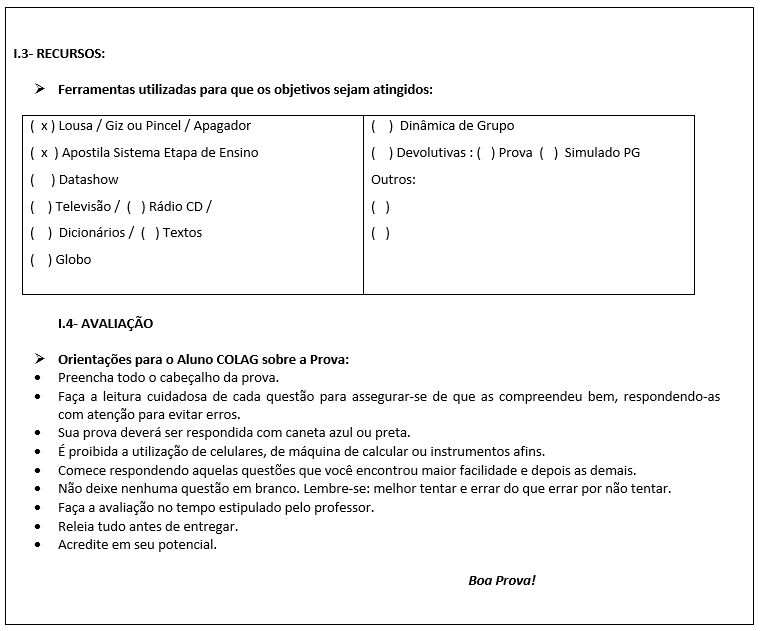 Planos de aula
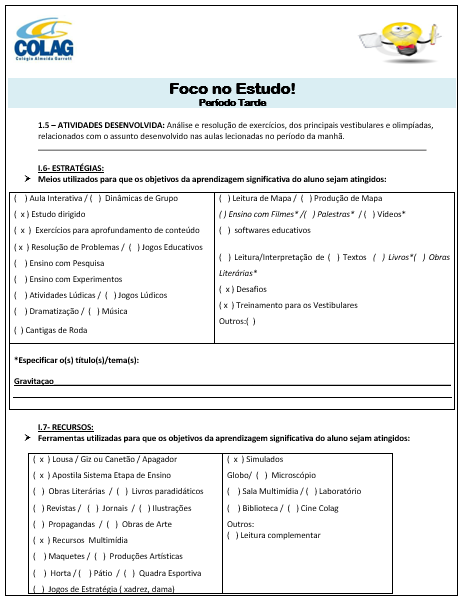 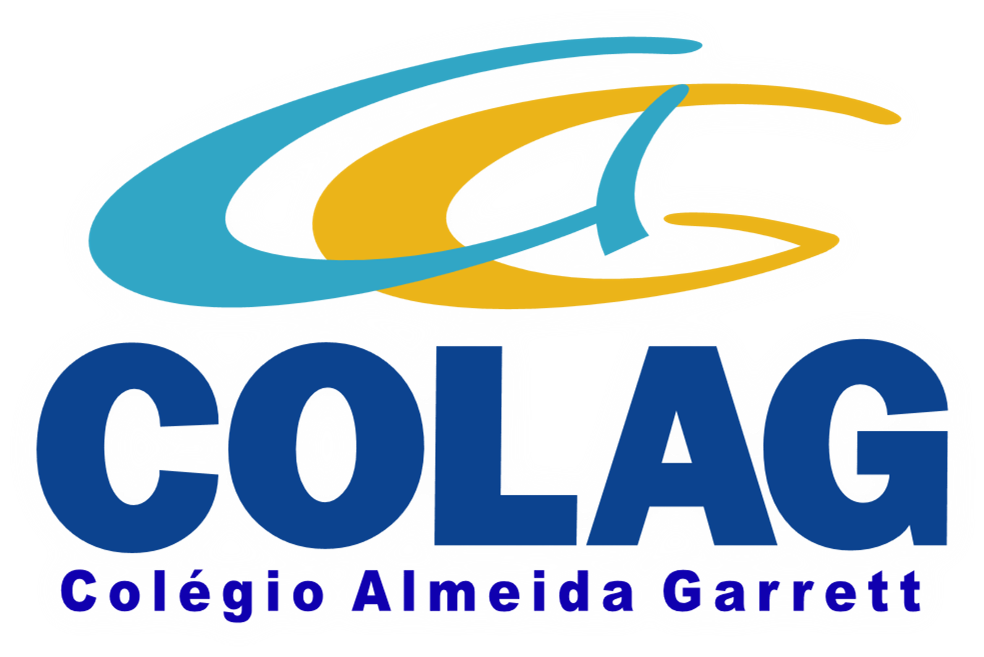 Planos de aula
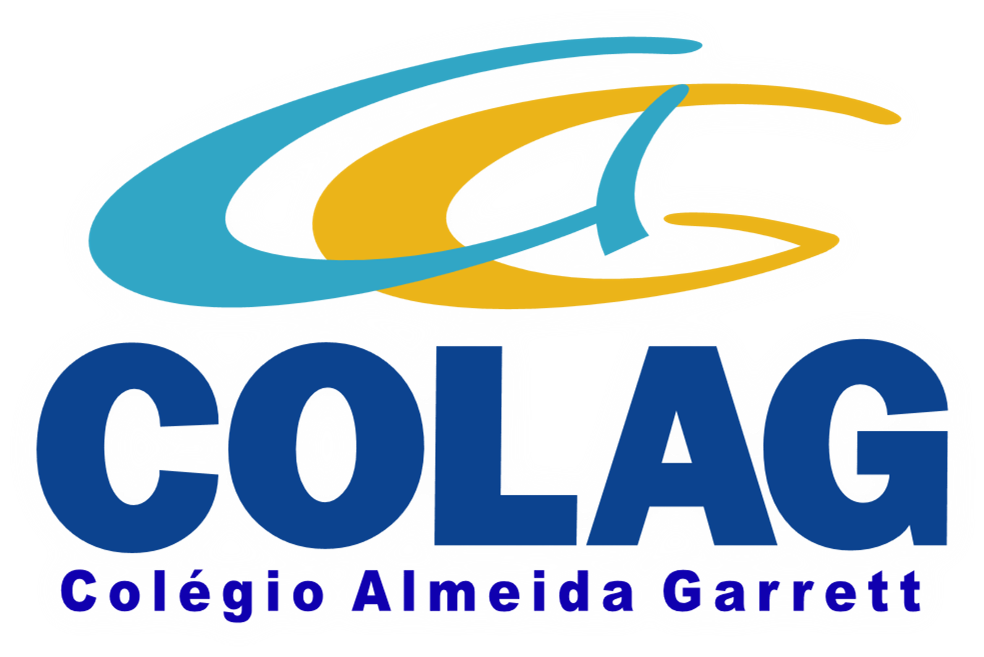 Provas Semanais ebimestrais
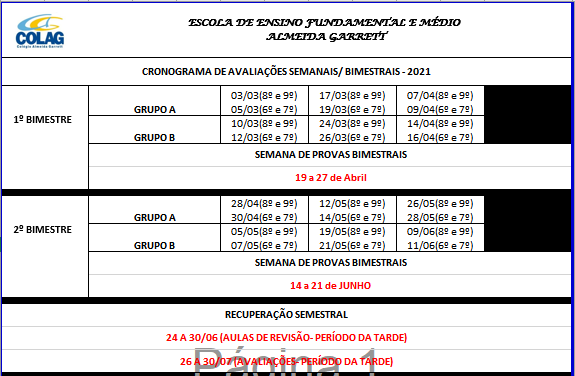 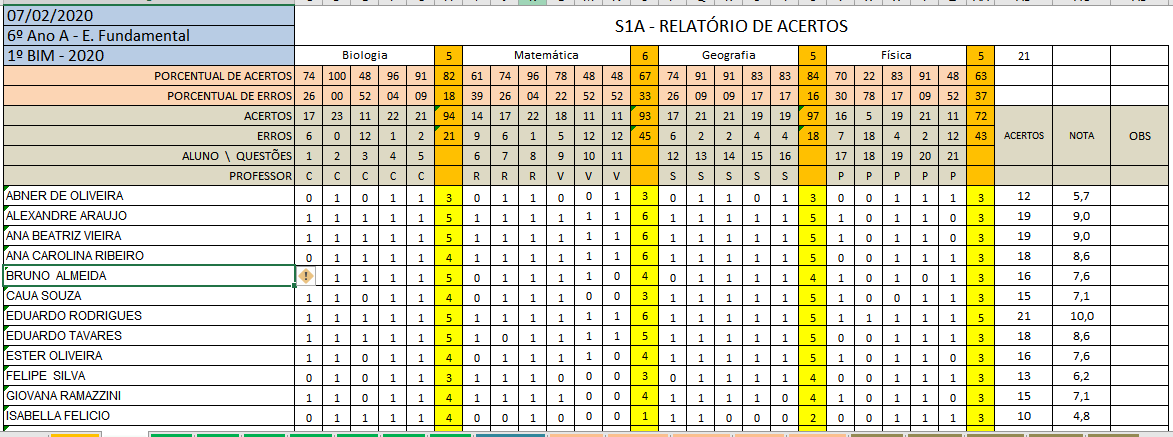 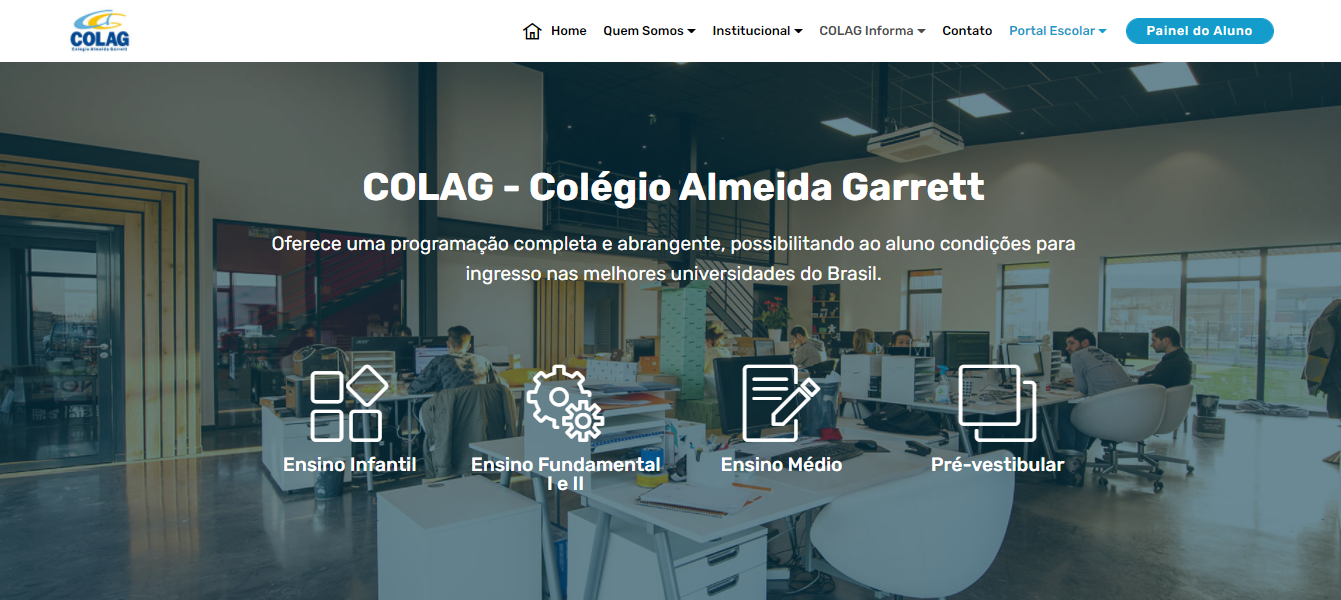 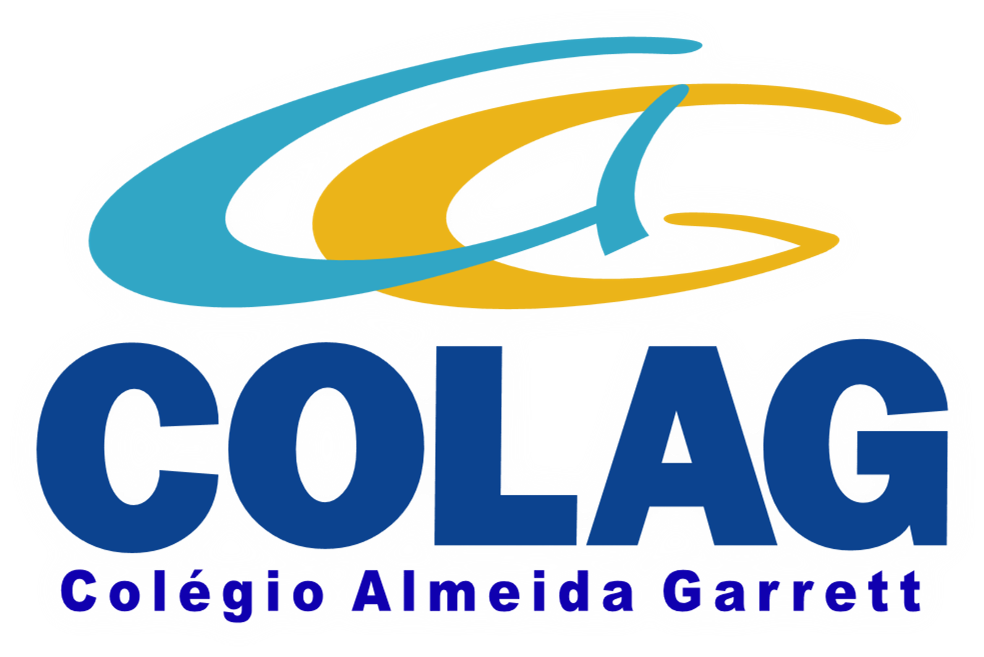 Site